The UW Family Medicine Residency Program and  The Educational Health Center of Wyoming
UW Family Medicine Residency Program (FMRP)
Casper – Cheyenne

Purposes
Train Resident Physicians in Family Medicine
Provide training for students in other health fields
Provide safety net health care to citizens of Wyoming
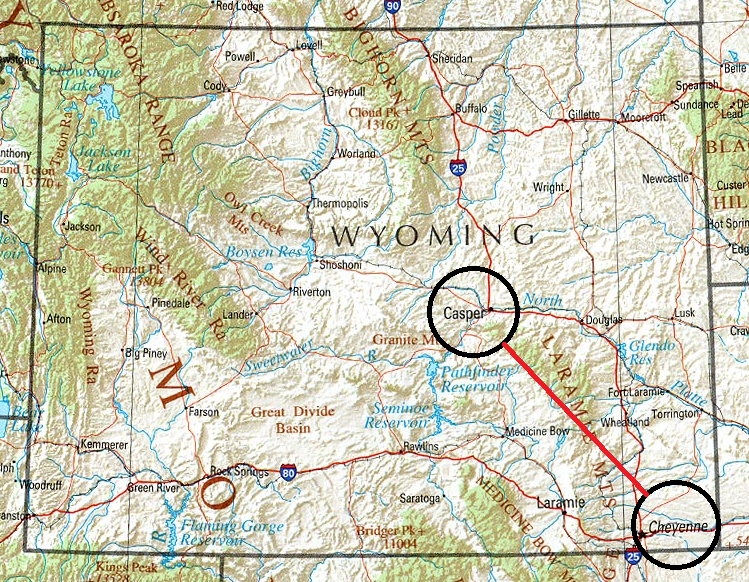 UW FMRP Clinics: Benefit to the State
42 Family Medicine Resident Physicians providing health care across the lifespan--obstetrics to geriatrics (24 in Casper, 18 in Cheyenne)

~103 Family Medicine Physicians practicing in Wyoming are graduates of the FMRP

Opportunities
Family Medicine Resident Rural Training Track
Geriatrics Fellowship (with VA Hospital in Sheridan)
UW FMRP Clinics: Benefit to the State
July 2017 thru May 2018
FMRP-Casper
27,114 patient visits
FMRP-Cheyenne
17,954 patient visits
UW FMRP Clinics
2012
FMRP was increasingly reliant on general funds
State continued to face fiscal challenges
Governor Mead directed UW to study options that might reduce this increased reliance on general fund
UW FMRP Clinics
2012
UW created a stakeholder group to study possibilities for generating revenue beyond the General Fund
The stakeholder group recommended:  
Seek Health Resources & Services Administration (HRSA) designation of Federally Qualified Health Center Look ALike (FQHC-LA) 

Governor supported this recommendation
UW FMRP Clinics
Benefits of FQHC
Increased opportunities for HRSA grant funding
340b Pharmacy pricing
Enhanced reimbursements from Medicaid and Medicare
National Health Services Corps loan repayment program for providers
UW FMRP Clinics
2014
HRSA designated the FMRP as a FQHC-Look Alike

Governing body for the FQHC-LA  
The Educational Health Center of Wyoming (EHCW)

The UW and the EHCW became HRSA co-applicants
UW FMRP Clinics and EHCW
2016 
UW-EHCW applied to HRSA for funding that would establish a third clinic in Laramie
Funding was awarded to the Laramie Clinic as a “New Access Point”
Resulted in the designation of a “full” FQHC
Educational Health Center of Wyoming (EHCW)
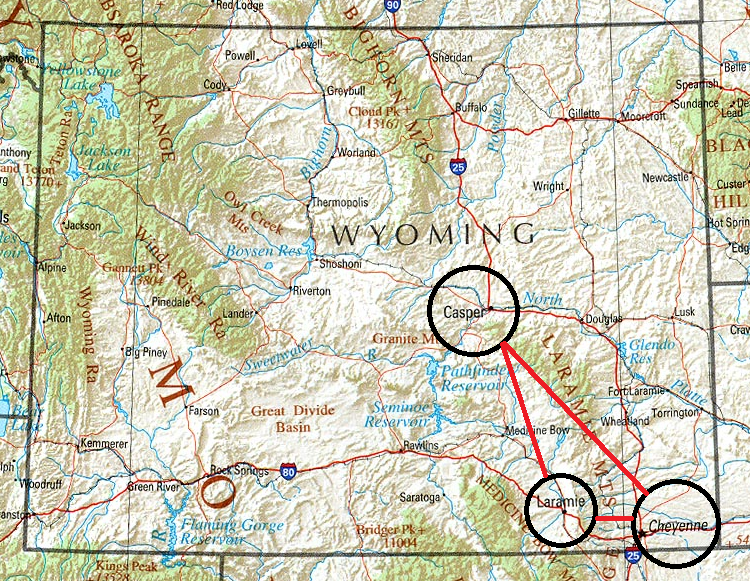 UW Family Medicine Residency Clinics
Casper
Cheyenne

Albany Community Health Center
Laramie
The EHCW
Casper and Cheyenne Clinics
   Integral part of the UW FMRP
   Funded by General Fund and Clinic Revenue 

   Albany Community Health Center (ACHC)
   Newest addition – Funded by HRSA and Clinic 		 revenue
   No UW or General Funds support the ACHC
The EHCW, UW, and the State of Wyoming
Casper and Cheyenne Residency Clinics
  Funding structure:  Viewed as a “State Agency”
  Clinic revenue considered to be State revenue
  This structure has created challenges for the  	Clinics
The EHCW, UW, and the State of Wyoming
Challenges
Current governance structure is complex and may not fully comply with the expectations of HRSA for a FQHC
The current budget process for the UW FMRP limits the FMRP’s ability to run modern-day clinics
Current budget process does not allow the enhanced revenue received via FQHC designation to flow back to clinic operations (which is expected by HRSA)
The EHCW has little authority over the FQHC
Educational Health Center of Wyoming
July 2017
University of Wyoming
Addressing the HRSA issue
Fall 2017

   UW hired consultant to assess current 		 	 	 organizational structure and provide  	 	 		 recommendations to ensure HRSA compliance
   Consultant identified areas of concern -- developed 	 possible work plan to address HRSA-related issues
General Fund / Clinic Revenue Levels
Addressing the HRSA issue
December 2017
   Began discussing issues with Joint Appropriations 	 Committee…asked for guidance
 
   March 2018
   HRSA site visit:  Concerns raised regarding current 	 administrative and fiscal structure
The EHCW, UW, and the State of Wyoming
Select Committee formed with the following charge:

“The select committee shall study and make recommendations on the operations, organizational structure, services and funding of the University of Wyoming family medicine residency programs.  The select committee shall submit a report summarizing its studies and recommendations to the joint appropriations committee on or before November 12, 2018.  The joint appropriations committee shall consider the recommendations and develop any legislation it deems appropriate for consideration by the legislature.”
Desired Outcome of Select Committee Meetings
Guidance as to how the FMRP Clinics can operate as a Federally Qualified Health Center and still meet state expectations
Clinic revenues must flow back to clinical operations to enhance and expand services

Recommendations that would separate FMRP functions to allow a clear separation of authority
University of Wyoming
Educational Health Center of Wyoming
UW -- Education
Resident Education
Clinical Research & Scholarly Activity
State Budget Requests
EHCW Board
Clinic Mission, Vision, and Values
Monitor Quality of Care
Monitor staffing levels and make recommendations
HRSA
Monitor Clinic Revenue & Use
Possible Model for EHCW: ‘Block Grant’ Clinic Revenues
UW continues to have oversight of personnel
Clinics can use patient revenues to operate and  enhance services
Possible Model for EHCW: 501c3 Status
Bluegrass Community Health Center (BCHC)
Co-applicant with Eastern Kentucky University
BCHC is a 501c3 
BCHC is completely self-funded
Clinic revenue – Salaries for Professional Staff
Grants/Contracts – Salaries for Support Staff
Possible Model for EHCW: Bluegrass Community Health Center
BCHC provides student education (EKU)
APRN and Psychiatric APRN students
BSN Students
Athletic Training
Medical Management
Public Health
Family Medicine Residents from U Kentucky
Possible Model for EHCW: Bluegrass Community Health Center
All employees of BCHC are EKU employees
BCHC pays EPBs into EKU 
BCHC pays its malpractice insurance into EKU
Possible Model for EHCW: Bluegrass Community Health Center
Indirect Costs go to EKU --  Services provided:
Human Resources
General Counsel
Sponsored Programs
Procurement
Contracts		Proposal Requests
OSHA Training
UW provides support for:
HR, General Counsel, Procurement, Sponsored Programs
UW -- Education
Resident Education
Clinical Research & Scholarly Activity
State Budget Requests
EHCW Board
Clinic Mission, Vision, and Values
Monitor Quality of Care
Monitor staffing levels and make recommendations
HRSA
Monitor Clinic Revenue & Use
EHCW pays the UW: 
EPBs and cost of 
Malpractice insurance